Путешествие  в  лес
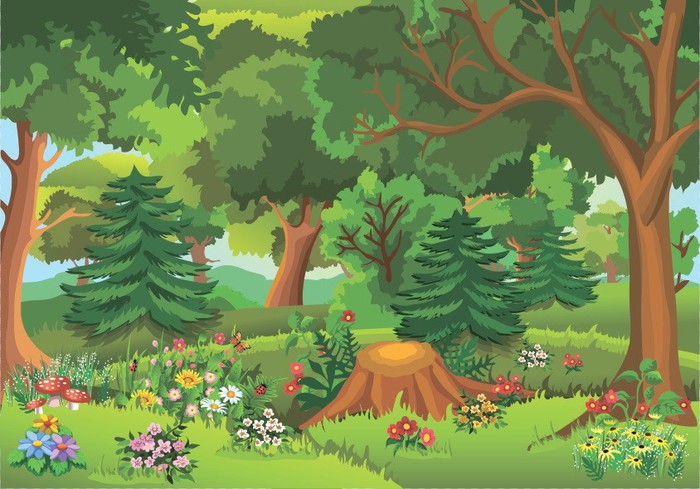 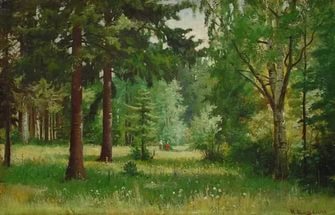 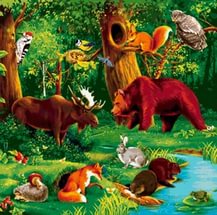 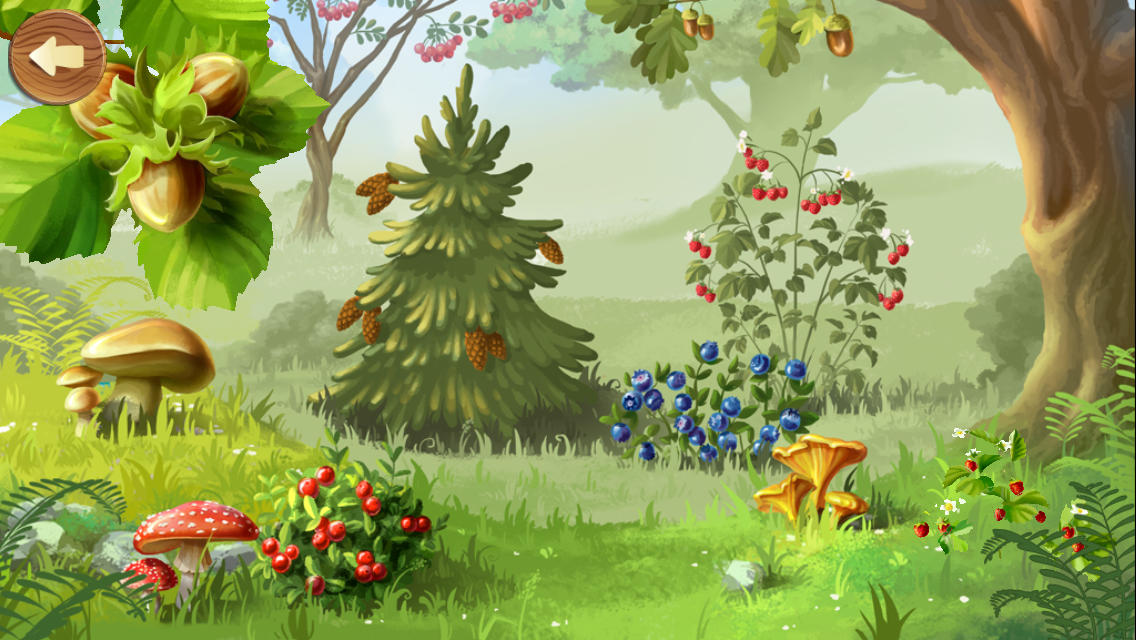 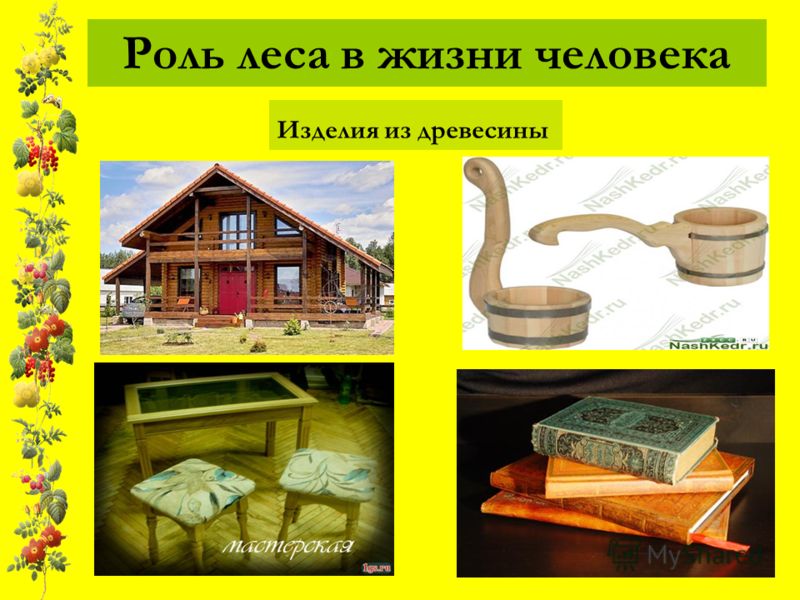 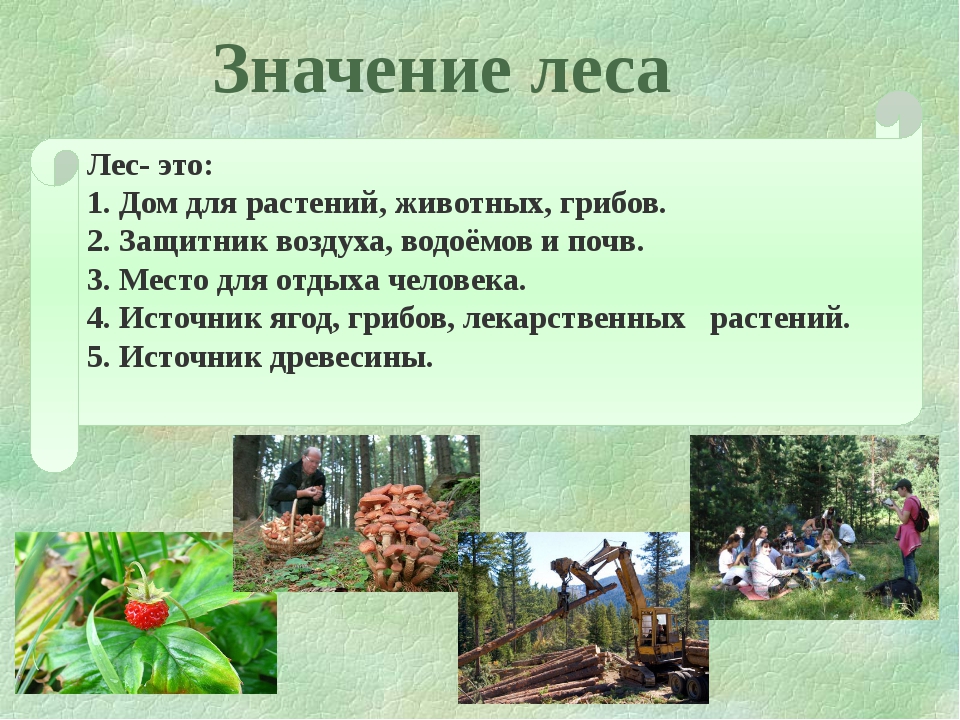 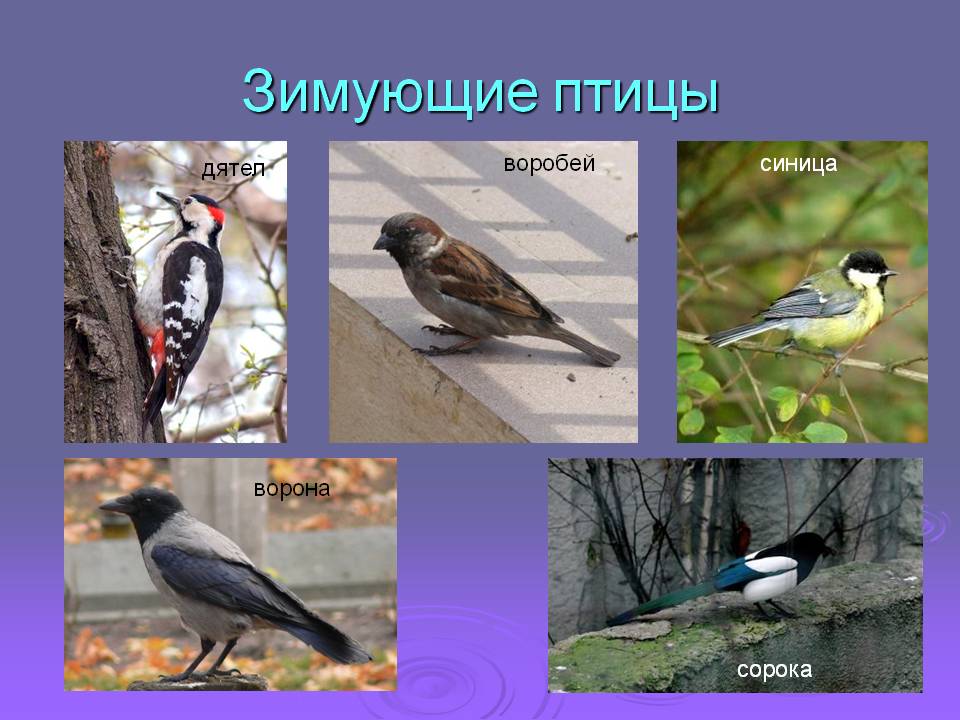 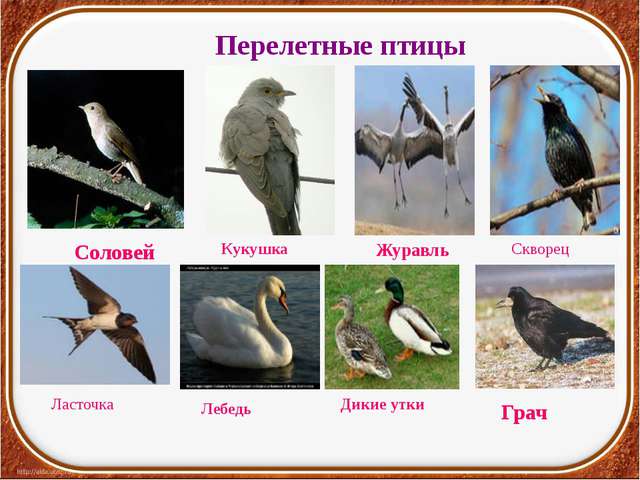 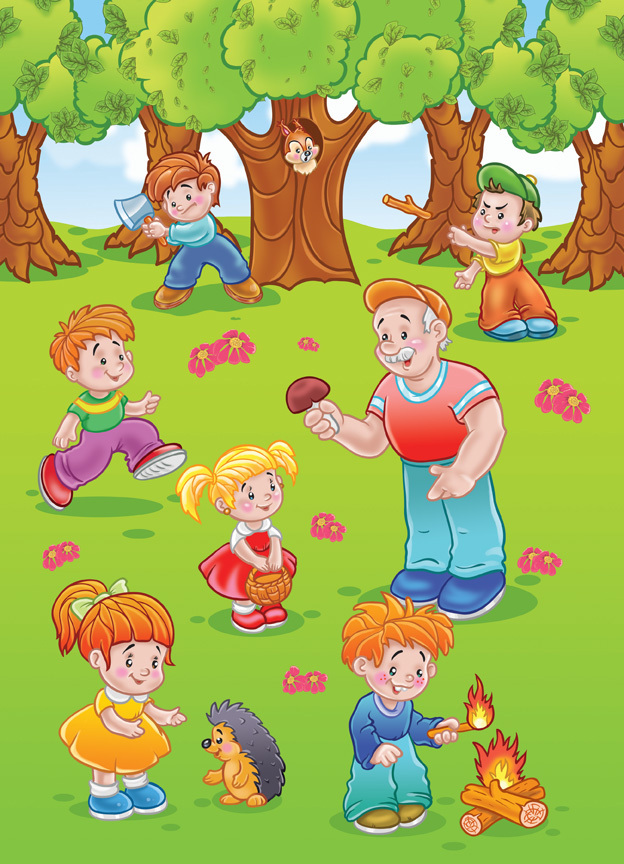 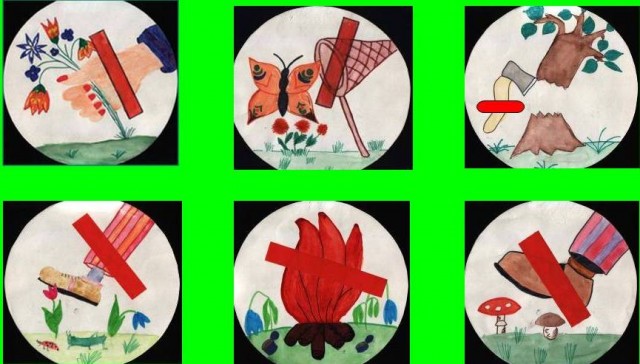 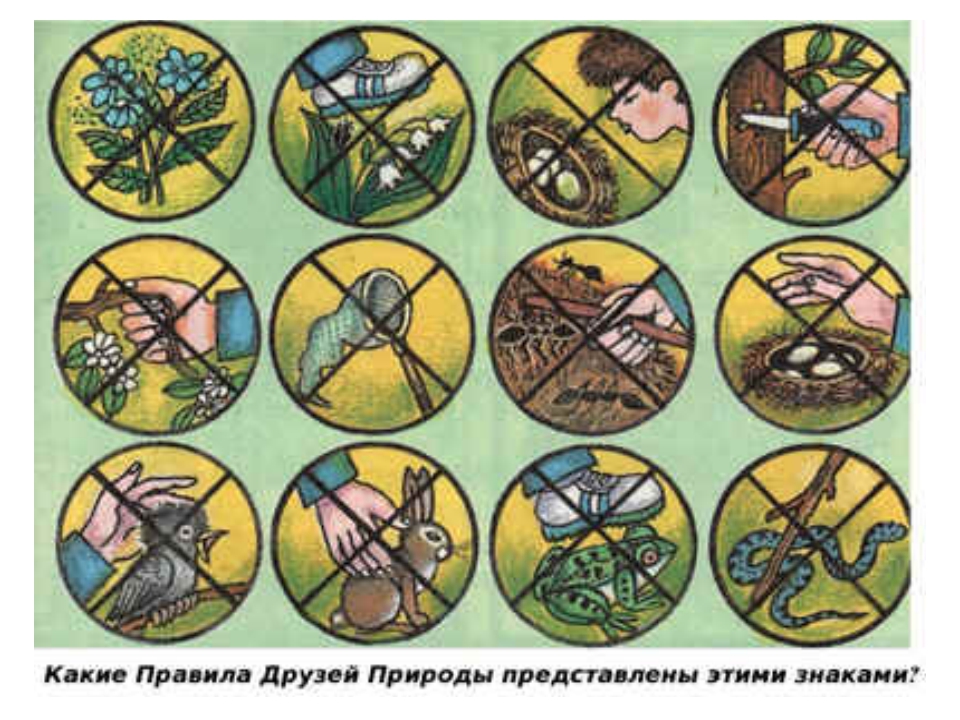